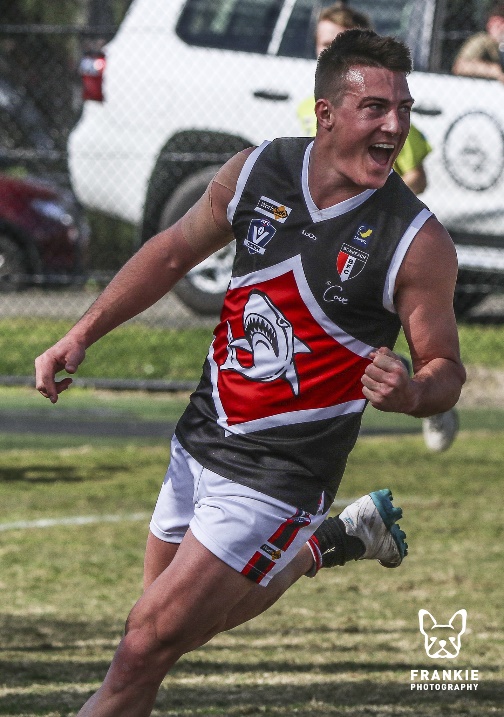 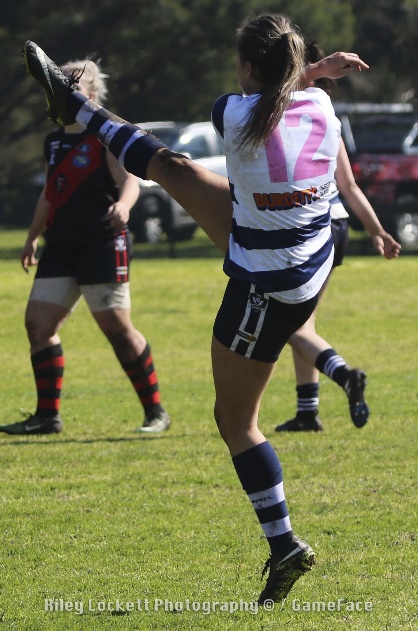 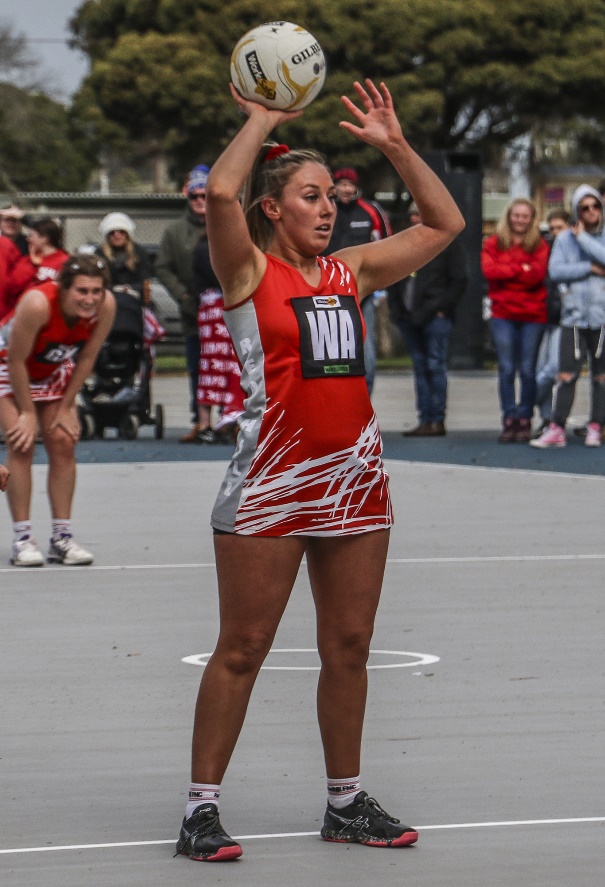 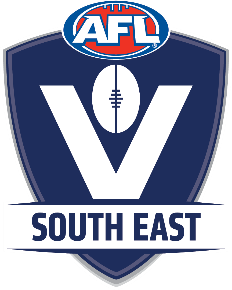 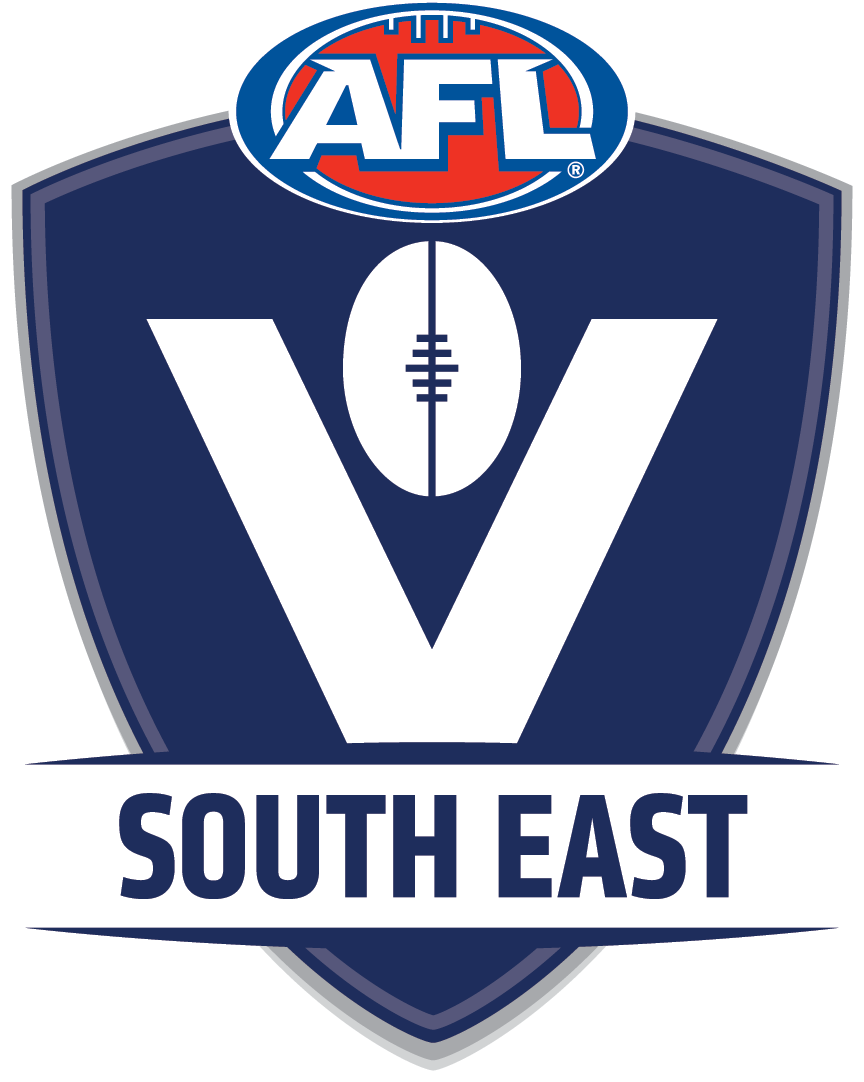 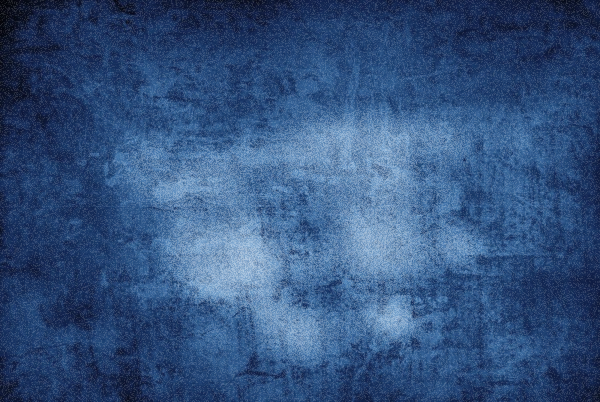 AFLSE Coaching
Wednesday 12 March, 2025.

Russell Davidson
Head of Senior Umpiring
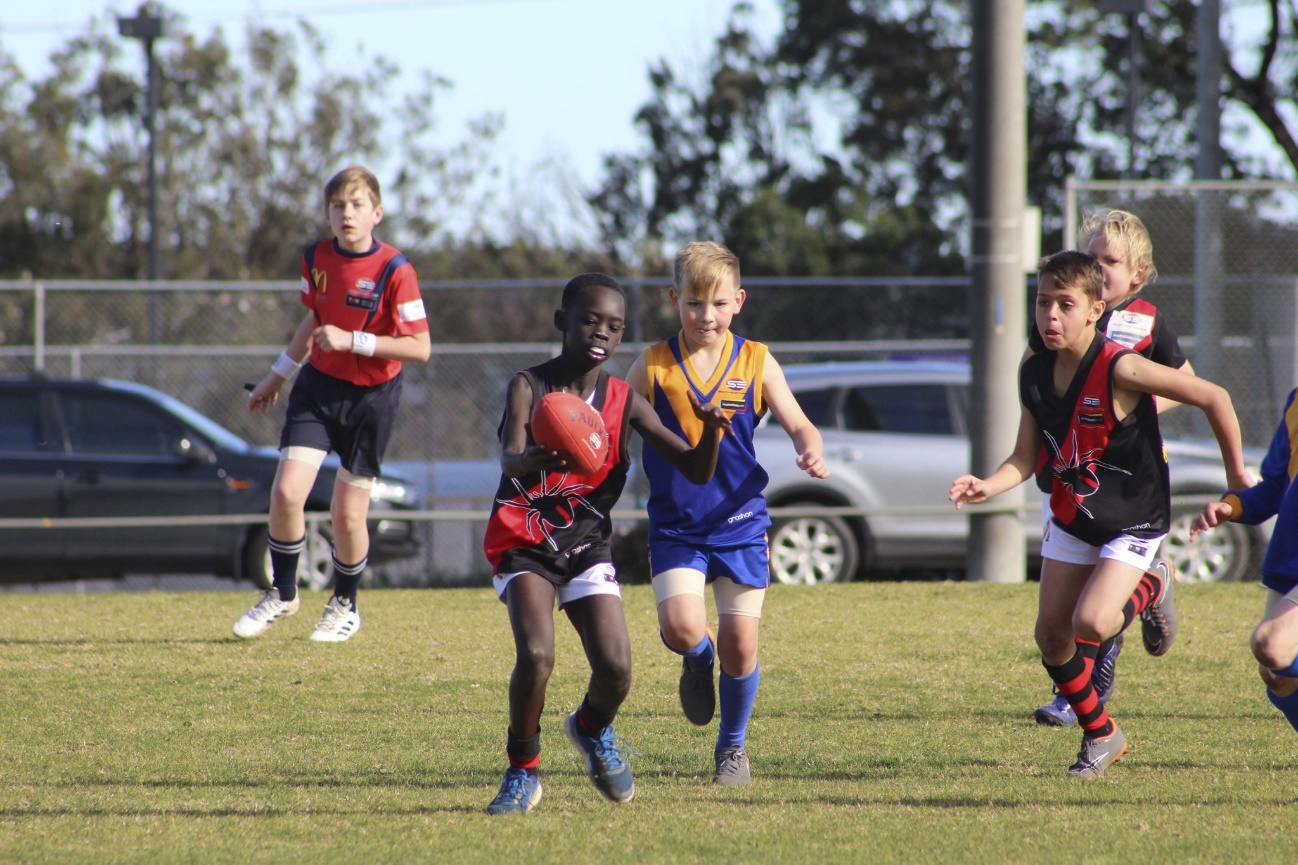 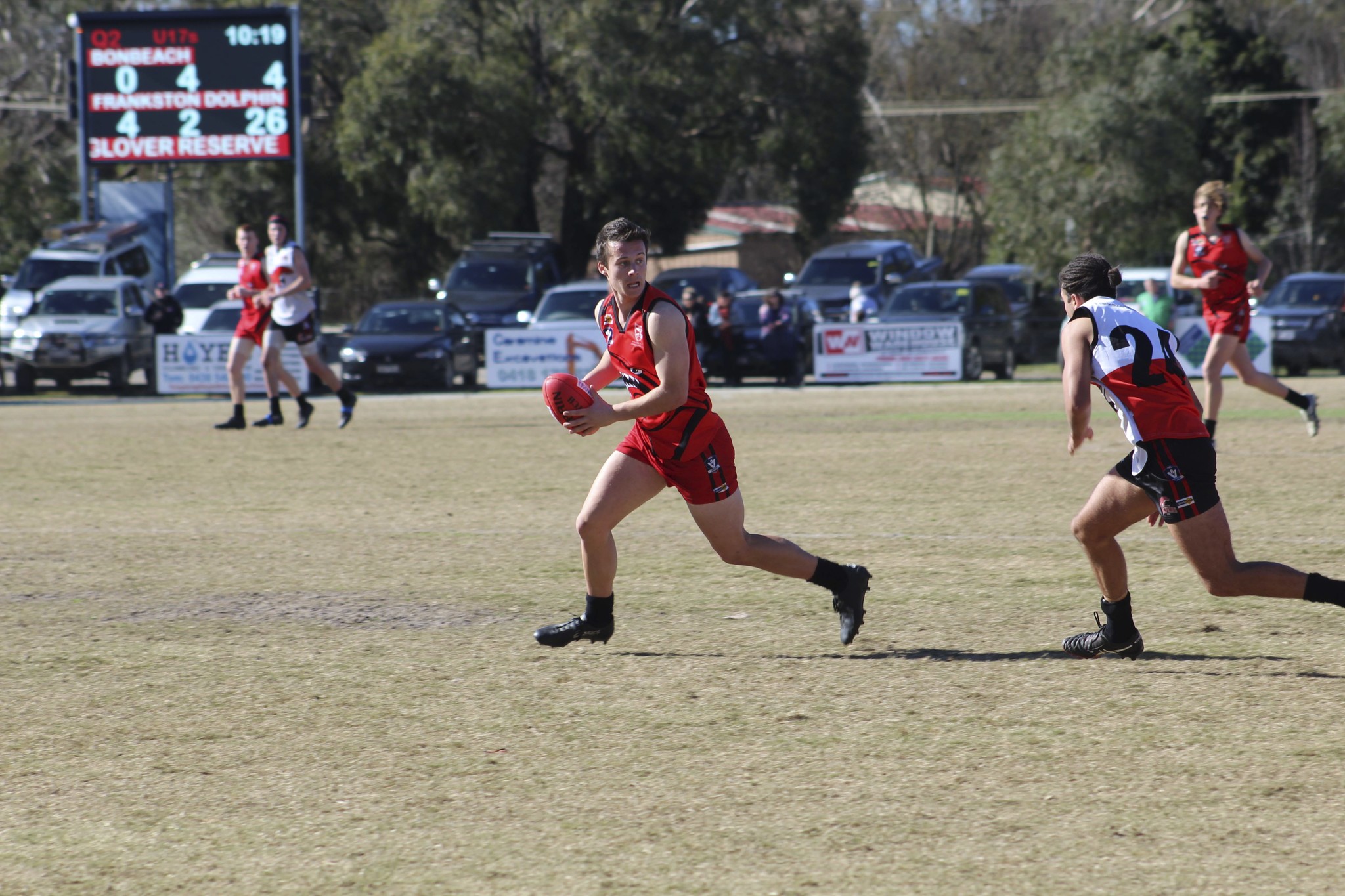 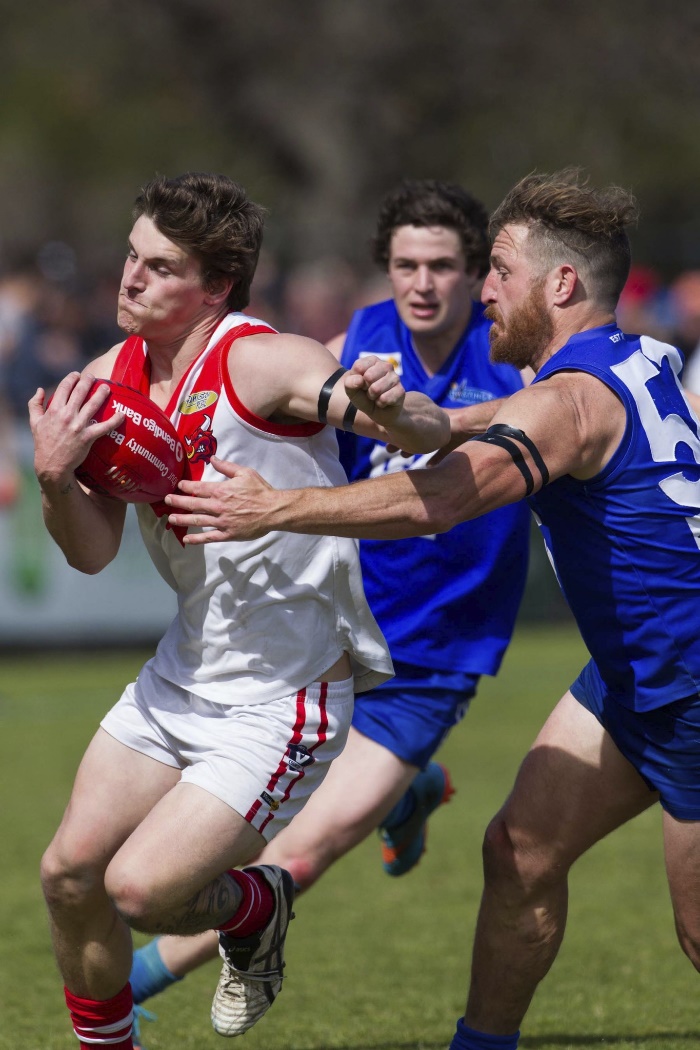 AFL South East
Casey Fields, Cranbourne East VIC 3977  |
GUEST
II March 12 2025
Summary

Holding the Ball
Marking contests
Ruck Contests

Use the language.
GUEST
II March 12 2025
Insufficient Intent

Spirit : Players shall be encouraged to keep the ball in play.
Law : A FK will be awarded against a player who Kicks, Handballs or forces the football over the Boundary Line and does not demonstrate sufficient intent to keep the football in play.
GUEST
II March 12 2025
Insufficient Intent

When adjudicating insufficient intent, what cues assist us to determine whether or not to pay a FK?
GUEST
II March 12 2025
Insufficient Intent

When adjudicating insufficient intent, what cues assist us to determine whether or not to pay a FK?

Force
Direction
Players
GUEST
II March 12 2025
Force : more likely to pay if there is an element of force.
Direction : more likely to pay if forced directly over the boundary line.
Players : more likely to pay if the ball is forced over the line with no teammates in the vicinity.
GUEST
UPDATES
Practice Matches
Sat/Sun 15th/16th
Sat/Sun 22nd/23rd
Sat 29th
Sorrento visits
Monday 17th, 24th, 31st.
Hastings Parkrun
- Sat 29th
Please ensure that you are registered.
GUEST
CONTACT
Russell Davidson

Head of Senior Umpiring and Field Umpires Coach

Russell.davidson@haileybury.com.au 
0409 948 268